Муниципальное бюджетное дошкольное образовательное учреждение «Центр развития ребенка - детский сад №28 «Огонек»
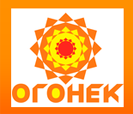 Группа «Бабочки»в 2021-2022 учебном году
Подготовила: 
воспитатель  группы №7
Грачева А.Н.
В младшей группе мы многое узнали и многому научились! Мы участвовали в проектах, конкурсах, экскурсиях!  Не верите - посмотрите сами!
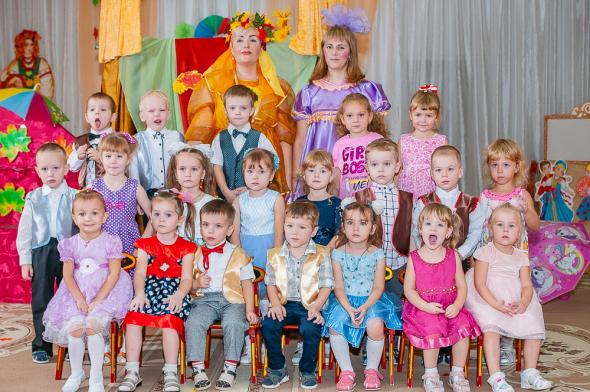 Мы пришли в сад такими малышами
Осенью нам трудно было одеваться и иногда  мы делали так
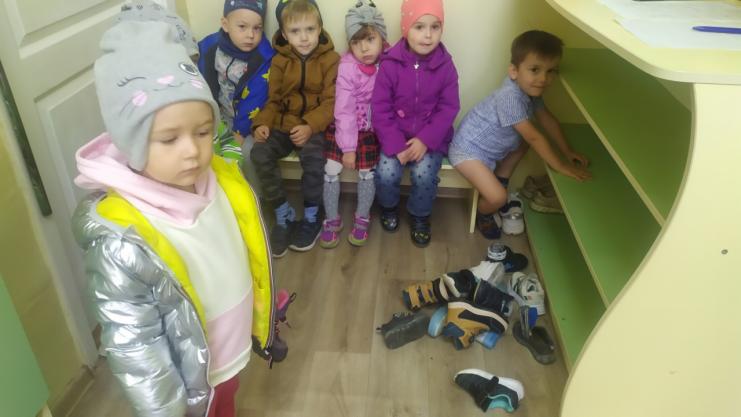 За год мы научились быстро одеваться и не только делаем это сами, но и помогаем товарищам
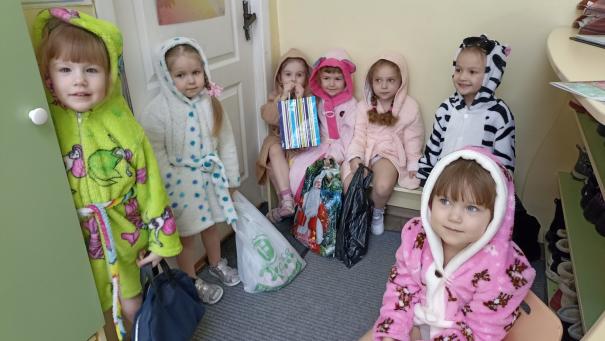 Мы много занимались
Клеили, рисовали, писали в тетрадях
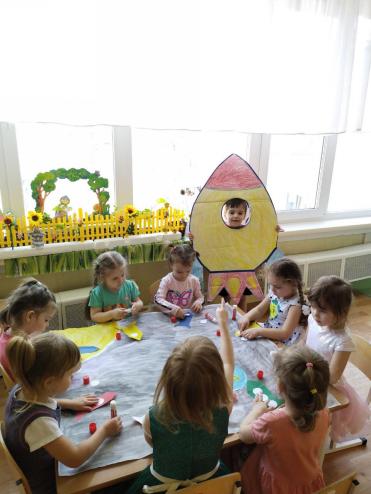 На занятиях всегда старались
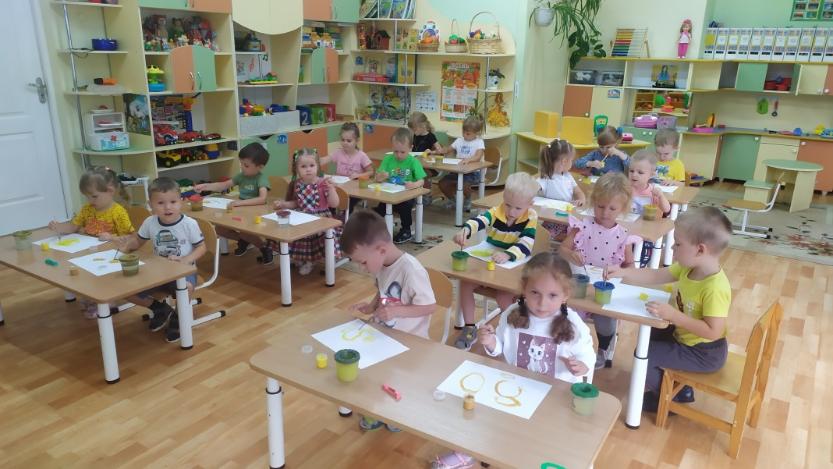 После рисования иногда выглядели так
На физкультуре проявляли ловкость
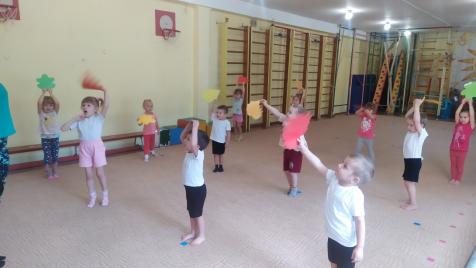 На плавание - гибкость
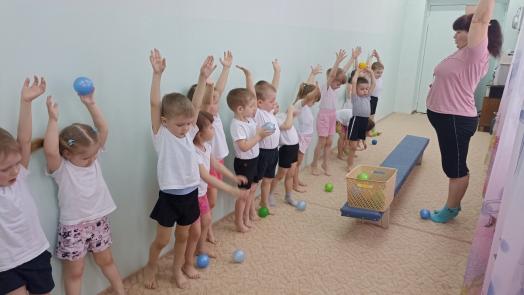 В октябре провели проект «Моя любимая сказка»
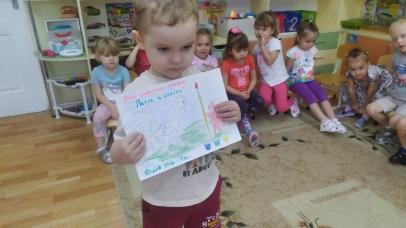 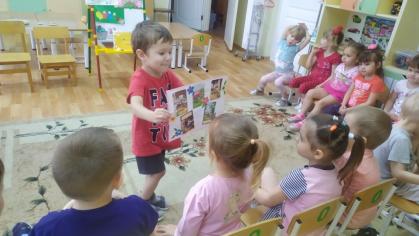 В декабре вместе  украшали группупроект «Новогодняя игрушка»
Весной мы знакомились со свойствами камней, глины и песка
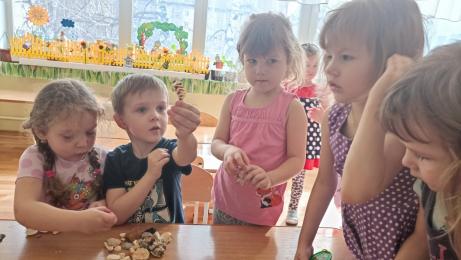 Проект «Мы - маленькие исследователи»
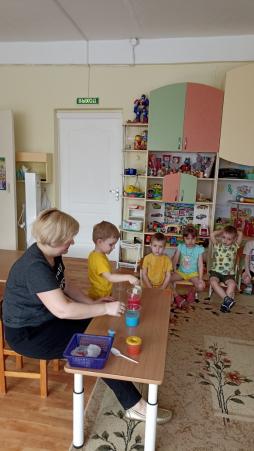 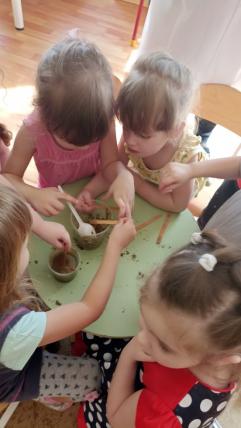 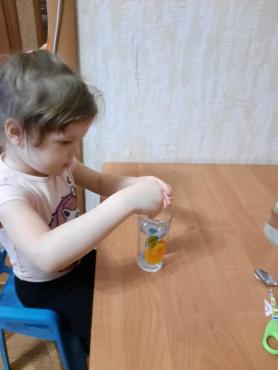 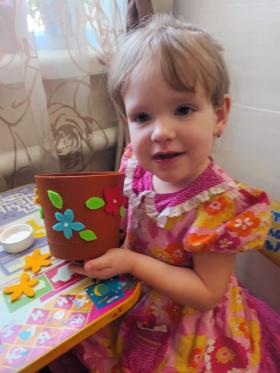 Весной мы посадили огород на окне
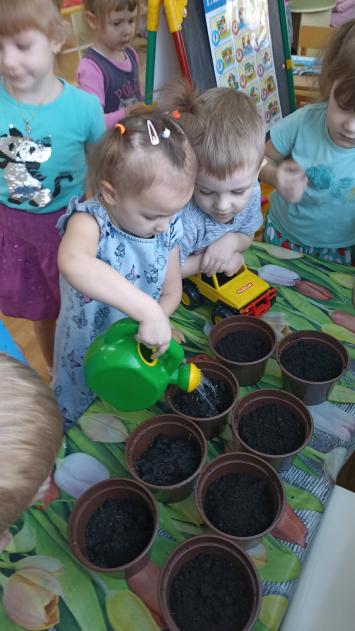 И вырастили урожай
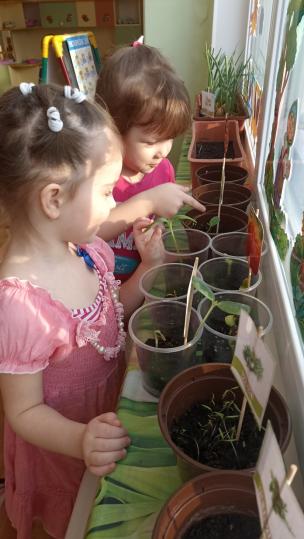 В декабре у нас была экскурсия на кухню детского сада
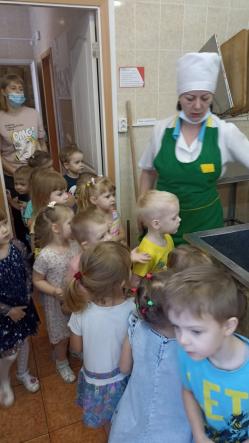 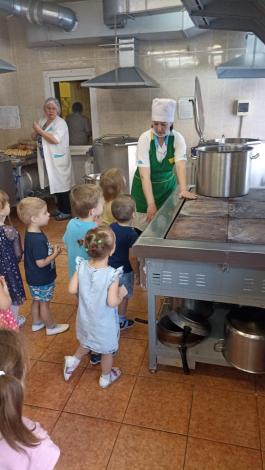 В мае мы ходили в березовую рощу
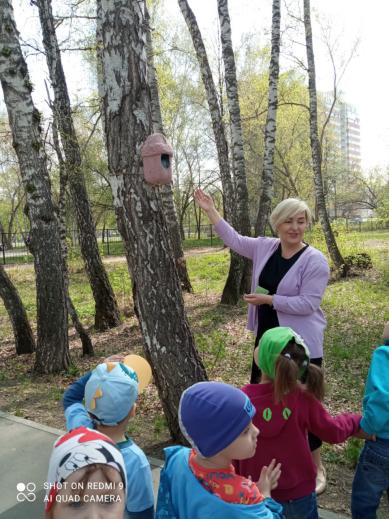 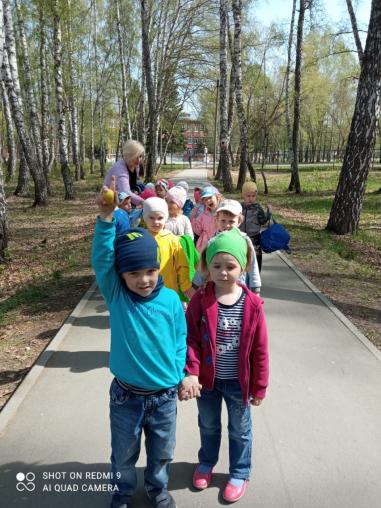 Мы смотрели сказки
И сами их показывали
У нас появился пальчиковый театр и театр на ложках.  Его сделали наши мамы
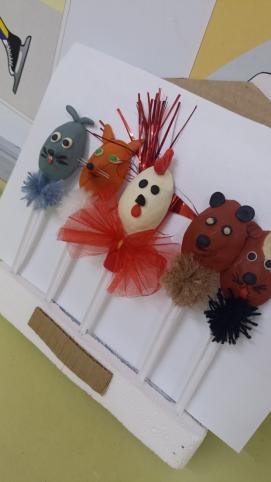 Мы вместе отмечали праздники
Поздравляли пап с Днем защитника Отечества
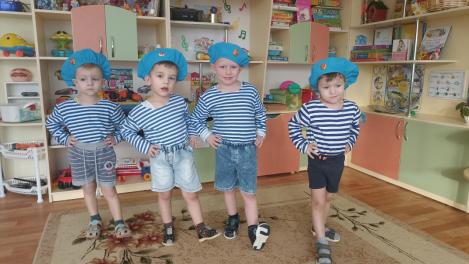 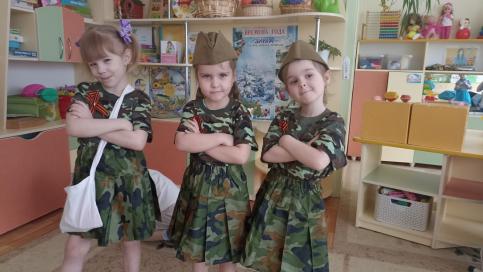 Мам с 8 марта
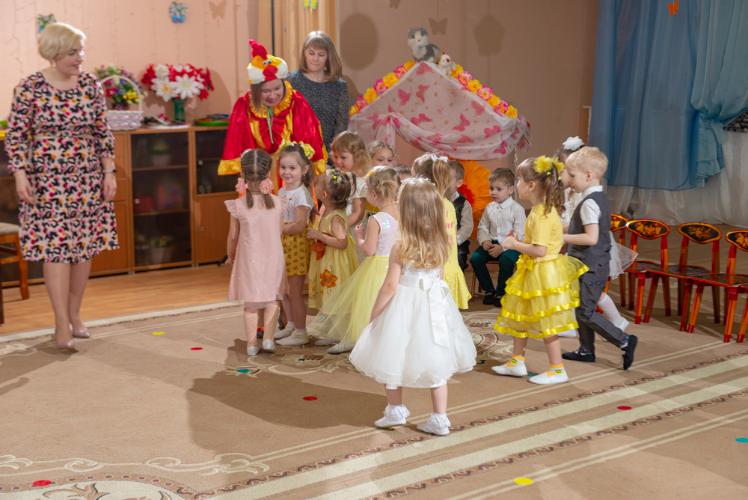 Весеннее развлечение
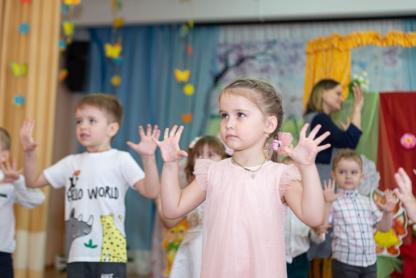 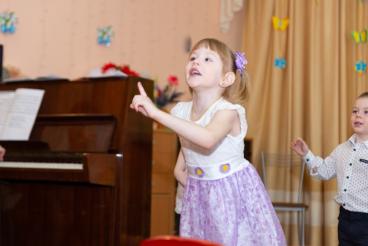 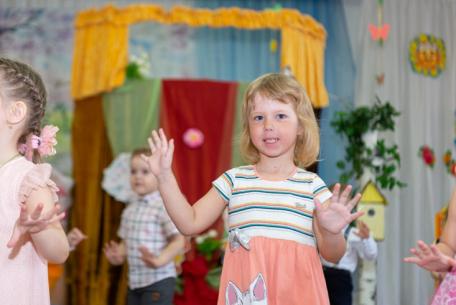 Мы  много гуляли! Осенью
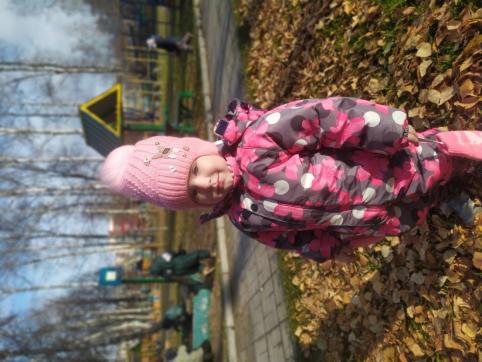 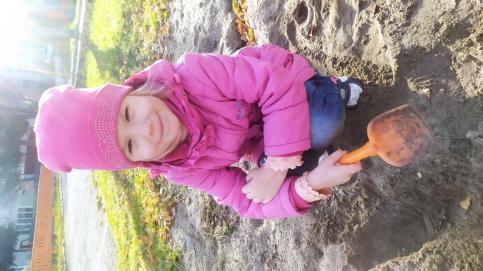 Зимой
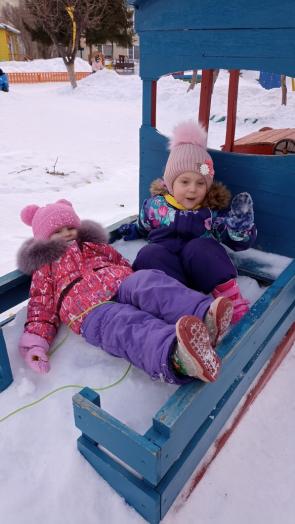 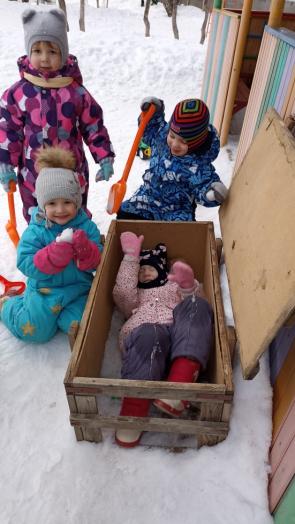 Весной
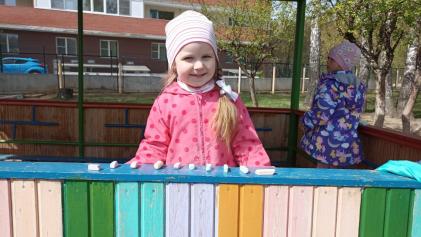 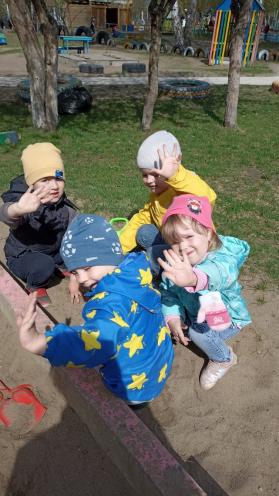 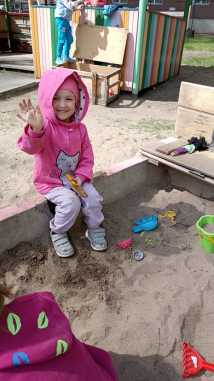 На прогулках - трудились
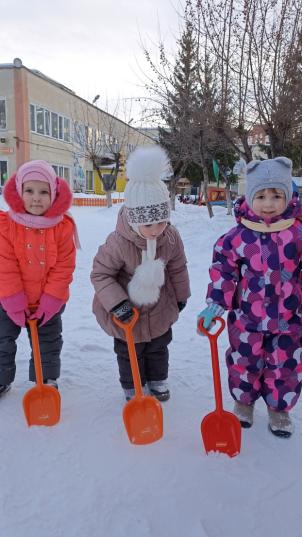 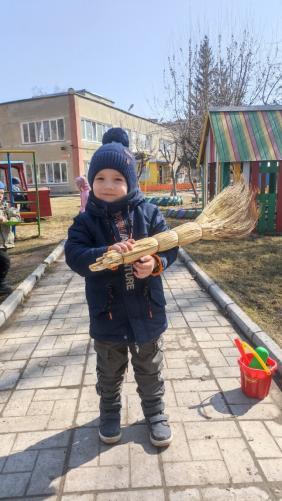 В группе играли
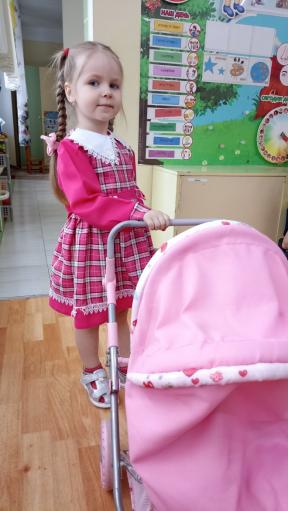 Вместе отмечали дни рождения
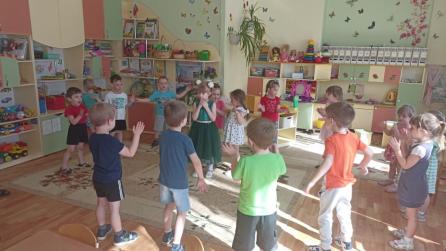 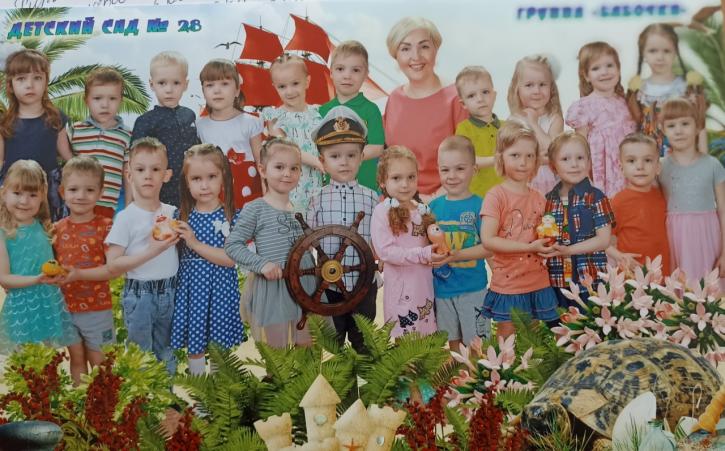 Мы стали на год старше и переходим
 в среднюю группу, где нас ждет много новых интересных открытий!